PBS EXAMINATION OF BLOOD
DR. PRAHALAD SHARMA
MD
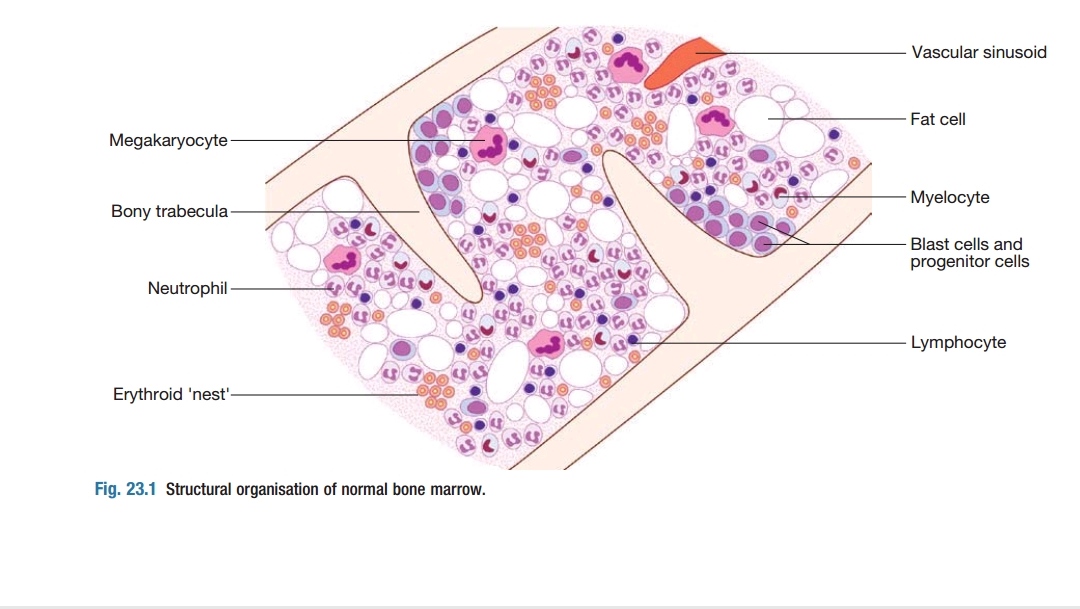 Peripheral blood smear examination
Dr. Prahalad sharma
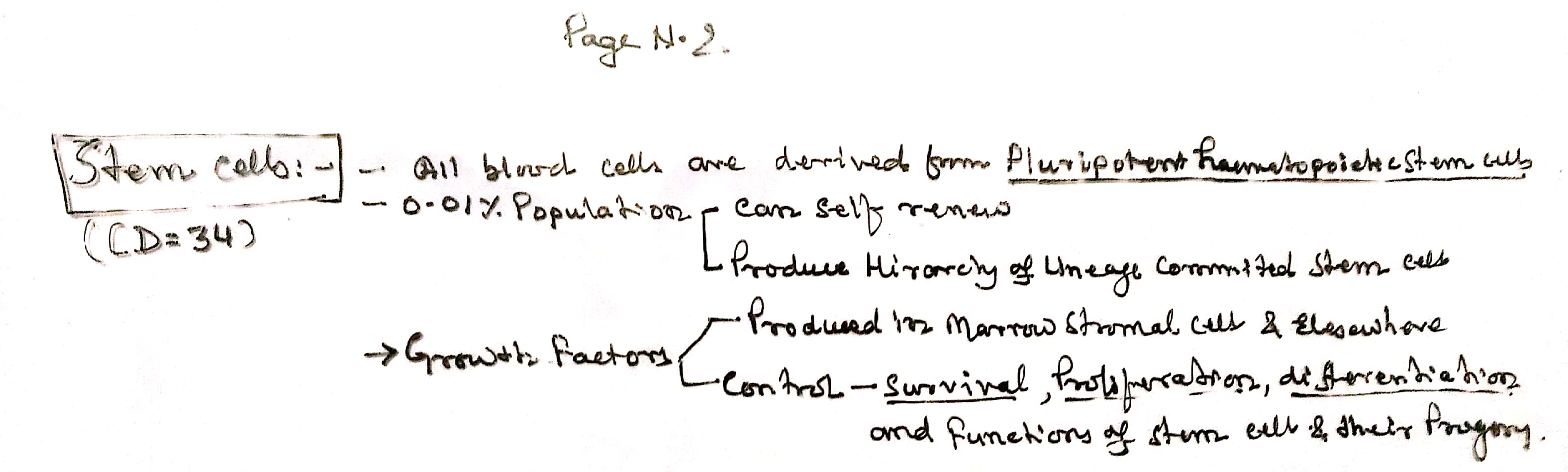